The Union Canal
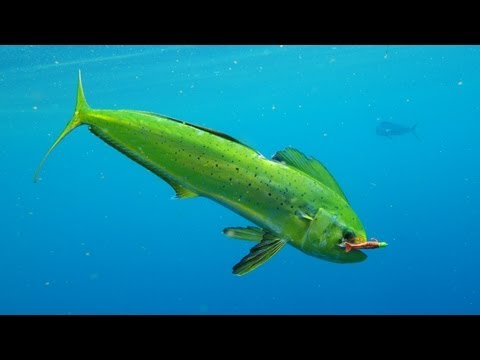 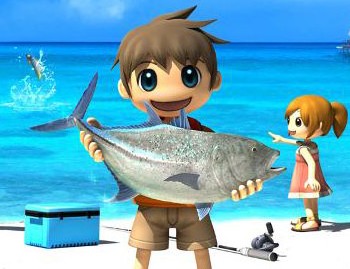 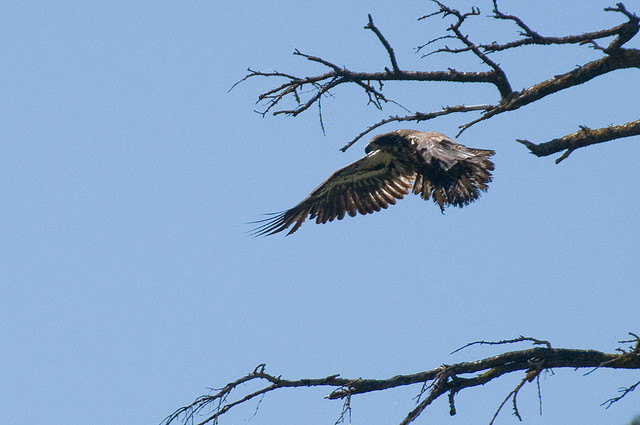 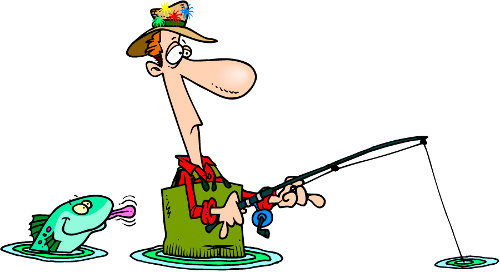 Mink
Mink are like otters the only differences is that mink have no fear whatsoever and  otters are bigger than mink . Otters only eat fish and mink are carnivores .
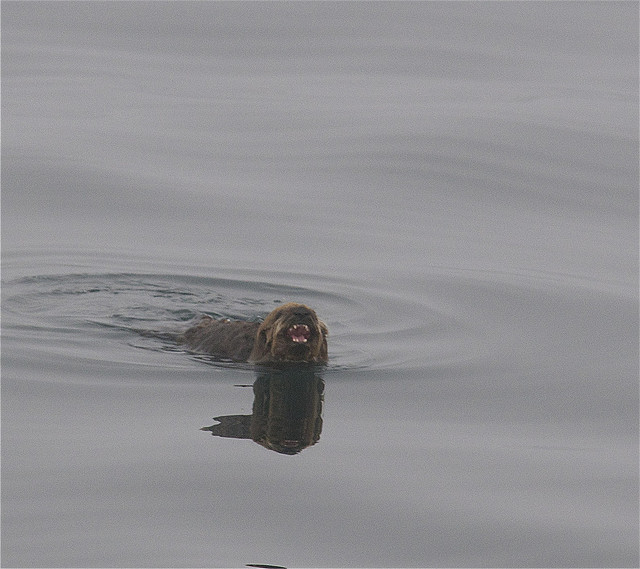 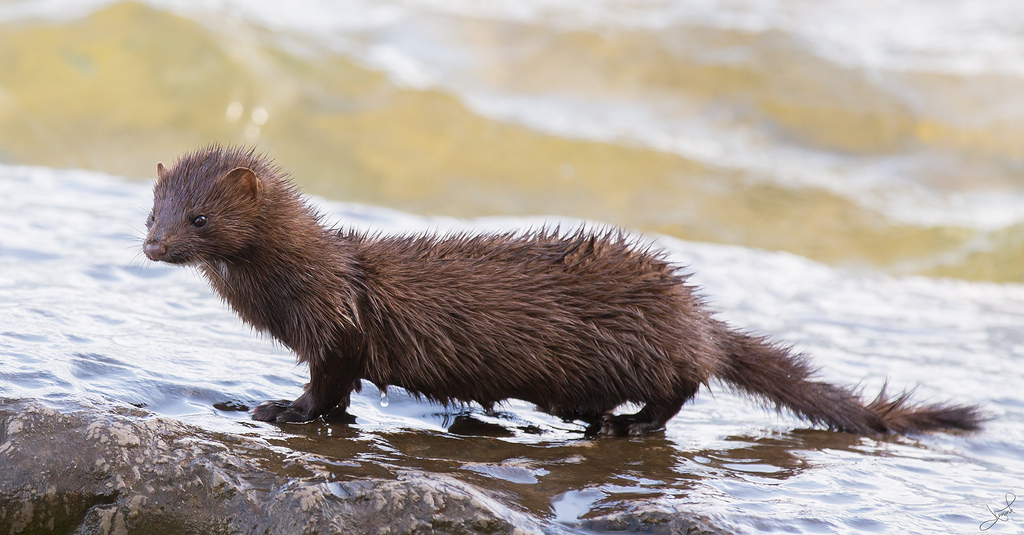 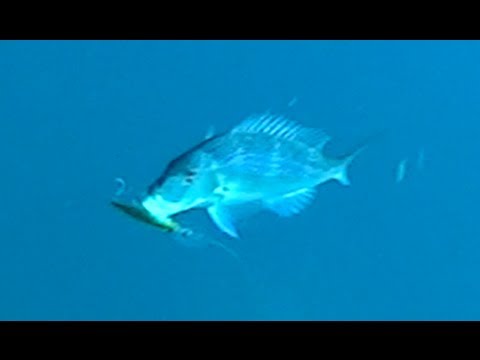 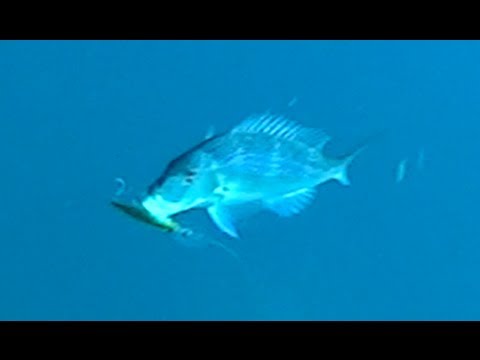 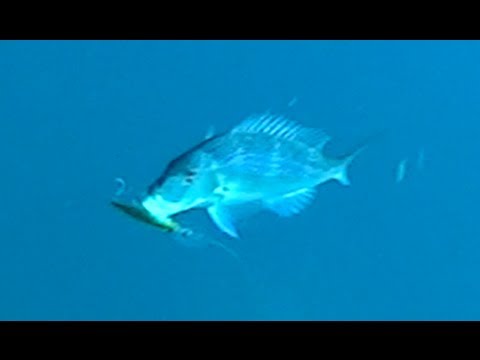 pike
Pike  are pretty dangerous they  may  ferocious  but that         doesn’t  mean they  are  invincible.
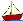